XIX.TÜRKİYE MUHASEBE KONGRESİ“GEÇMİŞ DENEYİMLER IŞIĞINDA GELECEĞİN TASARLANMASI: MESLEKTE YENİ UFUK VE AÇILIMLARA DOĞRU”Meslekte Yeni Uzmanlık Alanları ve Uluslararası Gelişmeler
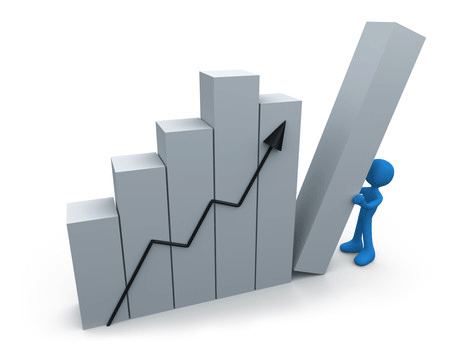 Doç. Dr. A.R Zafer SAYAR                             18 Eylül 2014, Ankara
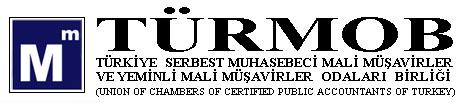 MUHASEBE MESLEĞİNİN YÜKSELEN TRENDLERİ
Uzmanlaşma: Meslekte Yeni Açılımlar
Küreselleşme: Uluslararasılaşma
Kurumsallaşma
Yoğun Düzenlemeler ve Meslek Üzerinde Kamunun Artan Gözetimi
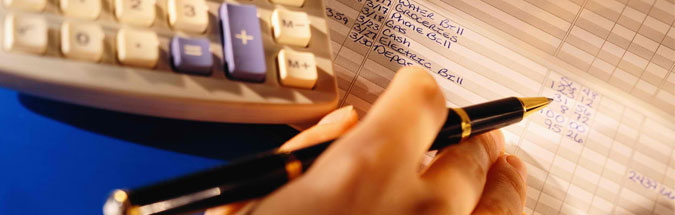 Uzmanlaşma
Muhasebe defter tutma fonksiyonundan finansal raporlama alanına yönelik hızlı bir yolculuk içinde.
Enron ve sonrası yaşanan muhasebe skandalları ile global düzeyde finansal mimari yeniden şekillenmekte.
Muhasebe mesleği farklı uzmanlık alanlarına yönelmekte.
 Ulusal ve uluslararası düzenleyici otoriteler düzenleme ve standartlarını eskisinden daha özenle değerlendirmekte ve yenilemekte.
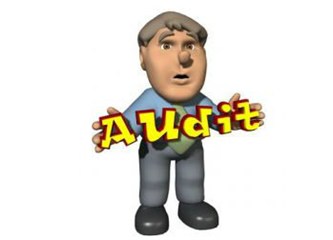 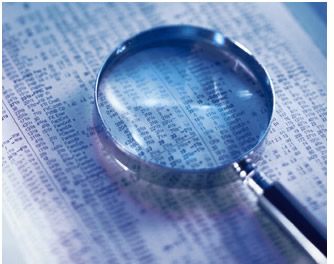 Uzmanlaşma
Bağımsız denetim ve bağımsız denetçilik olgusu sadece kamusal sorumluluğu olan şirketler için değil, kamu kesimini, tüm özel sektör işletmelerini, vakıfları, dernekleri, kooperatifleri sivil toplum örgütlerini de kapsar şekilde genişlemektedir.

Toplumun her kesimi eskisinden daha çok şeffaflık ve hesap verilebilirlik aramaktadır.

 Söz konusu gelişmeler, bağımsız denetim kavramının önemini artırmakta ve meslek mensuplarının bu alana yönelmelerine neden olmaktadır.
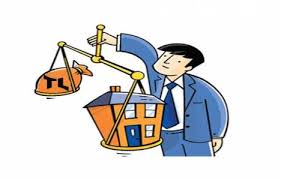 Uzmanlaşma: Alanlar
Değerleme ve Değerleme Uzmanlığı
Gayrimenkul Değerleme ve Gayrimenkul Değerleme Uzmanlığı
Patent Değerleme ve Patent Değerleme Uzmanlığı
Marka Değerleme ve Marka Değerleme Uzmanlığı
Şerefiye Değerleme ve Şerefiye Değerleme Uzmanlığı
Şirket Değerleme ve Şirket Değerleme Uzmanlığı
Uzmanlaşma: Alanlar
Derecelendirme ve Derecelendirme Uzmanlığı
Kredi Derecelendirme ve Kredi Derecelendirme Uzmanlığı
Kurumsal Yönetim Derecelendirme ve Kurumsal Yönetim Derecelendirme Uzmanlığı
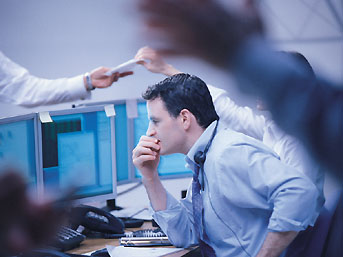 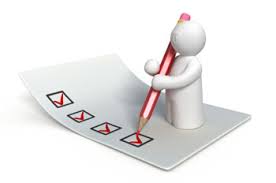 Uzmanlaşma: Alanlar
İç Denetim ve İç Denetim Uzmanlığı
Bağımsız Adli Muhasebe  ve Bağımsız Adli Muhasebe Uzmanlığı
Stratejik Yönetim ve Stratejik Yönetim Uzmanlığı
Yönetim Danışmanlığı
Sorumluluk Muhasebesi ve Uzmanlığı
Sosyal Sorumluluk Muhasebesi ve Uzmanlığı
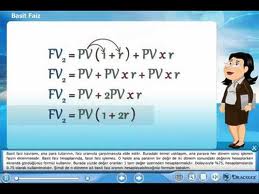 Uzmanlaşma: Alanlar
Çevre Muhasebesi ve Uzmanlığı
Karbon Muhasebesi ve Uzmanlığı
Muhasebe Standartları ve Uzmanlığı
Denetim Standartları ve Uzmanlığı
Finans Matematiği ve Uzmanlığı (Aktüer)
Entegre Raporlama ve Entegre Raporlama Güvence Uzmanlığı
Uzmanlaşma: Alanlar
İşlem Denetçiliği Uzmanlığı
E-ticaret Muhasebe Uzmanlığı
Bilişim Teknolojileri Denetim Uzmanlığı
İhtilaflı İşler Muhasebesi Uzmanlığı
Kalite Güvence Uzmanlığı ve Danışmanlığı
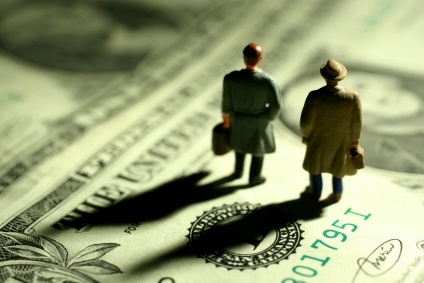 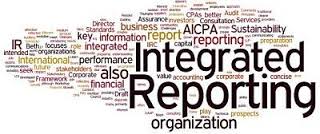 Uzmanlaşmada Yeni Bir Alan: Entegre Raporlama
Entegre raporlama sadece finansal raporlama değil bir işletmenin finansal ve finansal olmayan tüm olgu ve değerlerinin topyekün raporlama sürecidir.
Entegre raporlama kurumsal yönetim anlayışının doğal bir sonucudur.
 İşletmeler kamuyu ilgilendiren her türlü bilgiyi en doğru bir şekilde kamuya sunmakla yükümlüdürler. Bu yükümlülük sadece finansal bilgilerle sınırlı olmayıp, işletmenin sürdürülebilirliğini ilgilendiren sosyal ve çevresel tüm faktörleri de içine almaktadır.
Küreselleşme: Uluslararasılaşma
Muhasebe hizmeti GATT sınıflamasında mesleki hizmetler alt grubu içinde yer almaktadır.  

Meslek; şirketler kesiminin öneminin artması, halka açılmaların hızlanması,  piyasaların genişlemesi ile birlikte her geçen gün daha fazla uluslararası bir hal almaktadır. 

Bu çerçevede muhasebe mesleği ulusal sınırları aşmakta ve uluslararası bir meslek haline gelmektedir.
Küreselleşme: Uluslararasılaşma
Mesleklerin uluslararası sınırları aşma sürecinde serbestlik politikası GATT temel prensiplerinden birisidir. Bu prensip Avrupa Birliği uygulamalarında tek pasaport ilkesi olarak bilinmektedir.
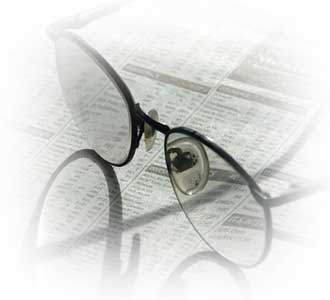 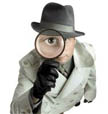 Yoğun Düzenlemeler ve Meslek Üzerinde Kamunun Artan Gözetimi
Meslek Birlikleri: Öz Düzenleyici Kuruluşlar
Deregulation (Düzenlemelerden Arındırma)
Re-regulation (Yeniden Düzenleme) 
Aşırı Düzenlemeler-- Enron sonrası Yasalaşan SOX (Sarbanes-Oxley) bir tepki yasası
Öz Düzenleyici Kuruluştan yetkilerin Kamuya devri
SONUÇ: Bağımsız Denetimin Gözetiminde Öz Düzenleyici Kuruluş Gözetiminden Kamu Gözetimine Geçiş
Mesleğin Geleceğinin Tasarlanmasında Önemli Olgular
Mesleki Şirketlerin ve Meslek Mensuplarının Güçlerini Birleştirmeleri, Ortaklık Kurmaları ve Kurumsallaşmaları
Haksız Rekabetle Mücadelenin Artan Önemi
Mesleki Etik Kurallara Uyumun Yakından Takibi
Kamu Gözetim Sisteminin Mesleğin Dinamikleri Kapsamında Yeniden Tasarlanması
Mesleki Standartlar ve Uluslararasılaşma
Mesleğin Geleceğinin Tasarlanmasında Önemli Olgular
Uluslararası Düzeyde Meslek Kuruluşlarının Birleşmeleri ve Bütünleşmeleri
Küçük ve Orta Ölçekli Muhasebe Bürolarının Kurumsallaşmalarının Teşvik Edilmesi: Önce Küçüğü Düşün! Yaklaşımı
Vahşi Rekabet Ortamında Küçük Muhasebe Bürolarının Korunması: Bebek Endüstriler Argümanı
Özet ve Son Sözler…….
Ekonomik ve ticari hayatın gelişmesi, piyasaların genişlemesi ve finansal piyasaların baş döndürücü bir hızla küreselleşmesi; beraberinde her geçen gün muhasebe mesleğinde yeni uzmanlık alanları, açılımlar ve ufuklar kazandırmaktadır.
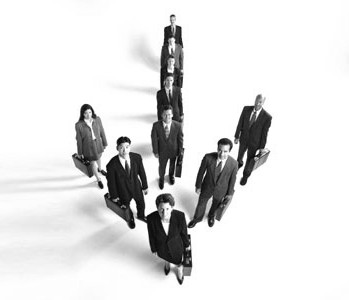 SONUÇ VE GELECEĞİMİZ……..
Muhasebe meslek mensuplarımız; bu global yeni fırsatlar kapsamında geleceklerini planlama ve yeni iş alanlarını değerlendirme süreçlerinde; 

muhasebe mesleğinin yeni uzmanlık alanlarının mevzuat alt yapısı, 
sertifikasyon uygulamaları ve sertifika alma şartları, 
düzenleyici ve denetleyici otoritelerin bu alanlardan beklentileri ile 
yeni çalışma alanları ve fırsatlarını,

 iyi analiz etmeli, değerlendirmeli ve yakından takip etmelidir.
İLGİ VE SABRINIZ İÇİN TEŞEKKÜRLER……
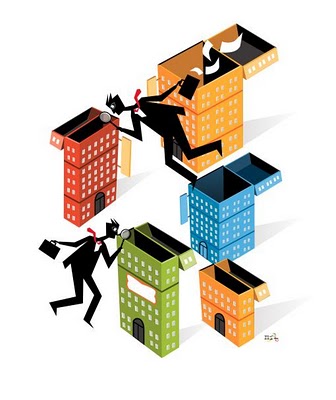